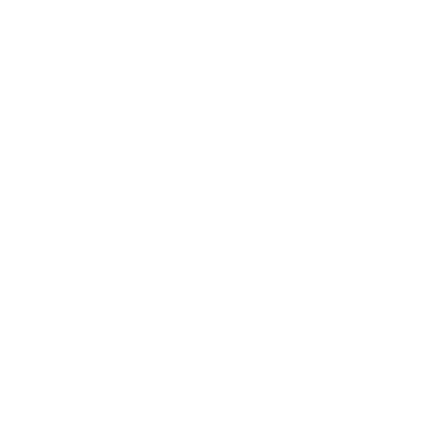 Понимание лидерства
Задачи спортсмена на занятиях
С уважением относитесь к говорящему.
Активно участвуйте на занятии.
Задавайте вопросы и при необходимости обращайтесь за помощью к своему наставнику.
Сведите к минимуму отвлекающие факторы (уберите телефон!).
Задачи наставника 
на занятиях
Будьте внимательны.
Будьте готовы помочь спортсменам, если они об этом попросят.
Не говорите за спортсменов; оказывайте помощь только в том случае, если спортсмен об этом просит.
Не думайте, что им нужна помощь.
Будьте энергичны и позитивны.
Сведите к минимуму отвлекающие факторы.
Задачи фасилитатора 
на занятиях
Будьте готовы обучать и стараться удовлетворить потребности всех спортсменов.
Мотивируйте участников узнать что-то новое о себе и других.
Дайте возможность каждому спортсмену добиться успеха и роста.
Поддерживайте и участвуйте в обсуждениях и вопросах, которые приводят к обучению.
Относитесь к спортсменам и наставникам с уважением и заботой.
Обзор модуля
Урок 1: Основы лидерства: мы обсудим определение лидерства и поделимся примерами выдающихся лидеров, которые нам известны.
Урок 2: Поведение выдающихся лидеров: мы обсудим поведение выдающихся лидеров.
Урок 3: Навыки лидерства: мы обсудим 6 основных навыков лидерства.
Урок 4: Путешествие к лидерству: мы обсудим наш личный путь к лидерству и поработаем над планом действий..
Урок 1. Основы лидерства
На этом уроке:
Мы рассмотрим определение лидерства.
Поговорим о лидерах, которых мы знаем.
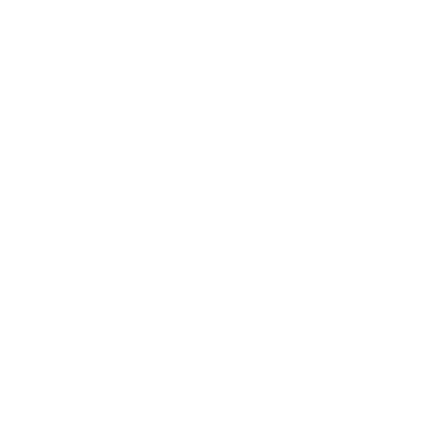 Спортивное лидерство
Определение лидерства
Определение лидерства от Академии лидерства Специальной Олимпиады

Лидерство – это отношения, в которых один человек влияет на поведение или действия других людей для достижения целей.

Лидерство – это способность руководить, направлять или влиять на людей.
Спортивное лидерство
Повседневные лидеры
Подумайте о лидере, которого вы знаете.
Это может быть кто-то из Специальной Олимпиады или из вашего района.
Кто они? Спросите себя, что делает их такими великими лидерами.
Урок 2: Поведение великих лидеровs
На этом уроке:
Мы обсудим поведение известных нам выдающихся лидеров.
Мы узнаем 5 основных правил поведения хороших лидеров.
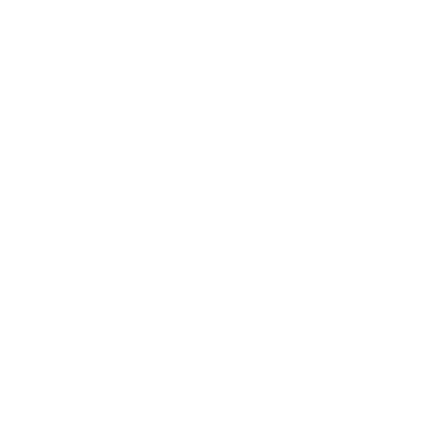 Спортивное лидерство
Повседневные лидеры
Подумайте о поведении или действиях лидера, которого вы назвали.
1. Что вдохновляет людей следовать за этим человеком?
2. Будьте готовы привести пример его лидерского поведения, на основании которого вы считаете его хорошим лидером.
3. Будьте готовы рассказать о поведении этого человека, которое заставляет вас думать, что он или она хороший лидер.
Спортивное лидерство
5 моделей поведения великих лидеров
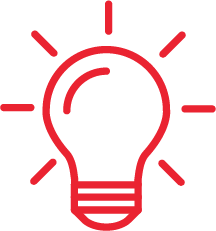 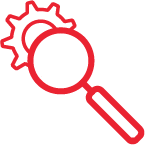 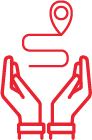 Бросайте вызов процессу на пути к цели
Заражайте общей целью
Моделируйте путь к лидерству
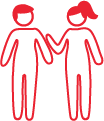 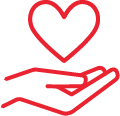 Дайте возможность другим действовать
Ободряйте сердца
Спортивное лидерство
Ваше поведение как лидера
В рабочих группах каждый по очереди отвечает на следующие вопросы о поведении, назначенном в их группе:
1. Как вы сами  как лидер проявляете такое поведение?
2. Как другие лидеры, по вашим наблюдениям, проявляют такое поведение?
3. Трудно ли иногда проявлять такое поведение? Если да, то что затрудняет проявлять постоянно такое поведение?
Урок 3: Основные навыки лидерства
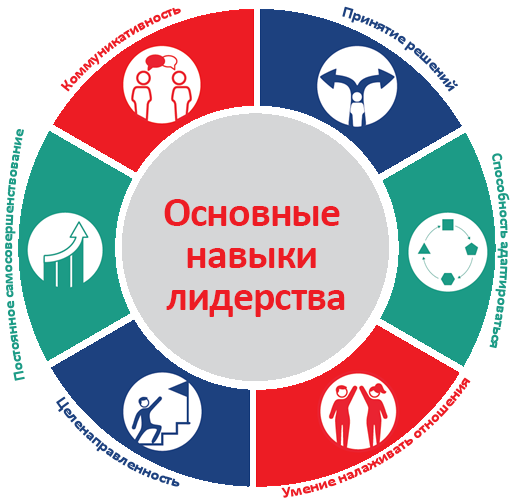 На этом уроке:
Обсудим 6 основных лидерских навыков
Спортивное лидерство
Урок 3: Основные навыки лидерства
Шесть навыков, необходимых каждому лидеру для достижения успеха:
Коммуникативность
Принятие решений
Способность адаптироваться
Умение налаживать отношения
Быть целенаправленным
Постоянное самосовершенствование
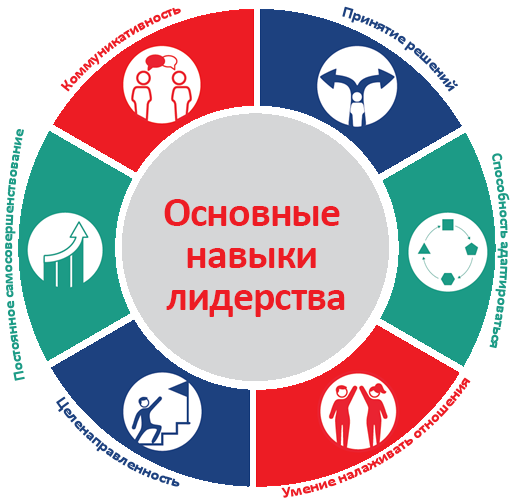 Спортивное лидерство
Коммуникативность
Ответственность за то, чтобы вдохновлять и мотивировать команду, лежит на лидере.
Коммуникативность – это не только способность передать другим сообщение, это также умение слушать и понимать сообщения других людей.
Как лидер, убедитесь, что ваше сообщение легко понять.
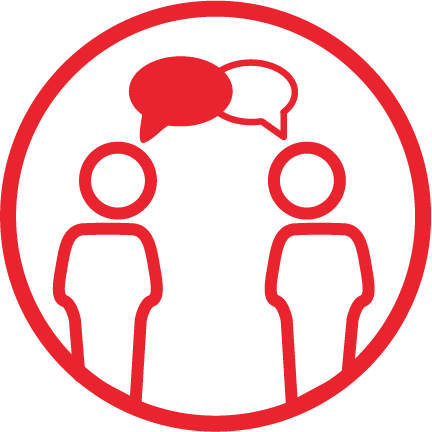 Спортивное лидерство
Способность адаптироваться
Как лидер, вы должны знать, что идет хорошо, а что нет. При необходимости вы можете изменить план действий.
Важным навыком для лидера является умение адаптироваться и помогать людям в использовании их навыков и талантов на благо команды.
Иногда нужно проявлять гибкость и позволять людям делать свою работу так, как им удобно.
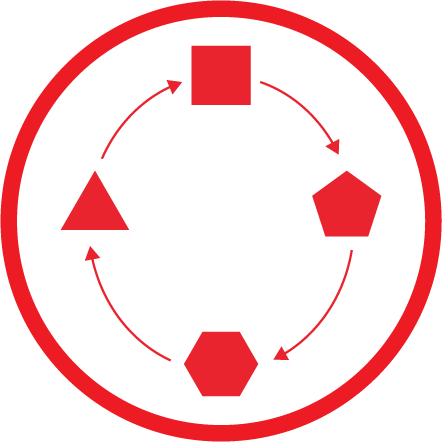 Спортивное лидерство
Принятие решений
Лидеры прислушиваются к идеям других людей, получают обратную связь и принимают решения.
Хороший лидер – это тот, кто на данный момент принимает наиболее разумное решение, а не самое легкое.
Не забудьте при вынесении решения сообщить о своих доводах. Не все могут согласиться с вашим решением, но ваше объяснение может заставить его уважать.
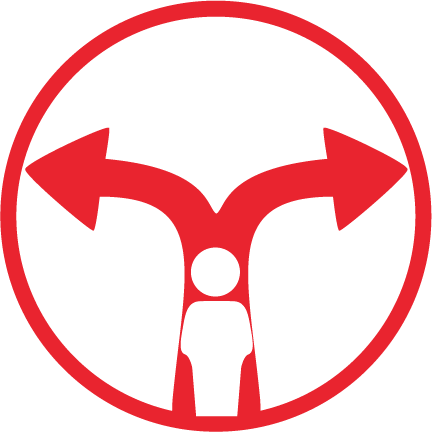 Спортивное лидерство
Целенаправленность
Сосредоточьтесь на цели, чтобы помочь своей команде.
Отвлечение может быть одним из самых больших препятствий на пути к цели.
Создайте среду, которая поможет вам и вашей команде сосредоточиться.
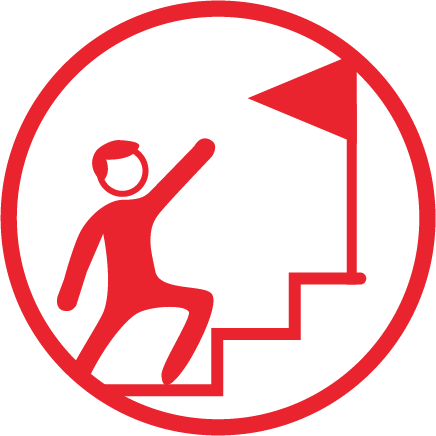 Спортивное лидерство
Умение налаживать отношения
Хорошие отношения помогут вам лучше работать вместе и уважать друг друга.
Стройте здоровые отношения, чтобы у вас была сильная команда, которая работает вместе и доверяет друг другу.
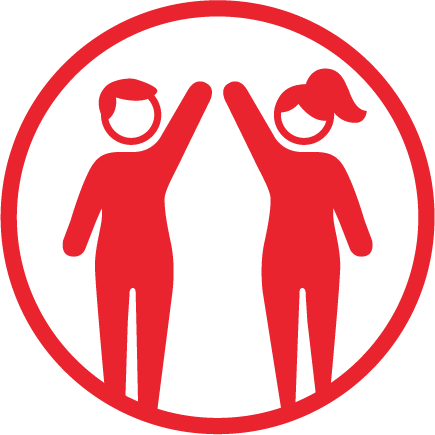 Спортивное лидерство
Непрерывное самосовершенствование
Сильные и уверенные в себе лидеры понимают, что перемены могут быть полезными и способствуют улучшению положения.
Лидер делает заметки, собирает мнения и комментарии, чтобы в следующий раз улучшить проект или мероприятие.
Хороший лидер всегда готов расти и совершенствоваться как лидер.
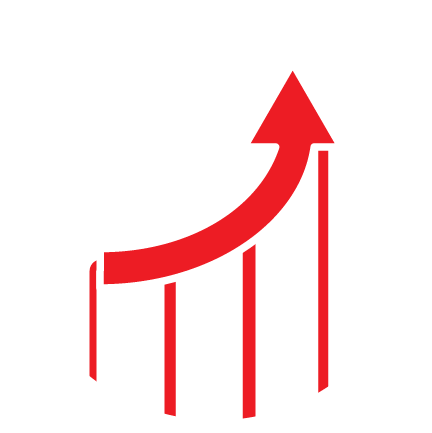 Урок 4: Ваш путь к лидерству
Цель урока:
Подумайте о своем пути к лидерству.
Определите следующие шаги на пути к лидерству с помощью конкретного плана действий.
Спортивное лидерство
Ваш путь к лидерству
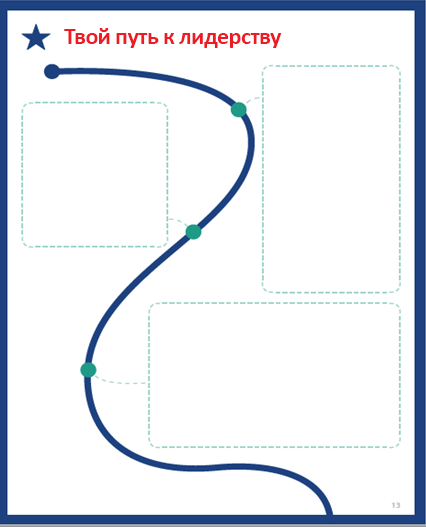 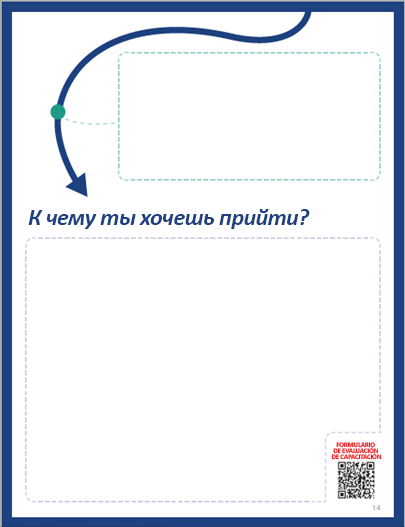 Спортивное лидерство
План действий
Спасибо!
Оцените, пожалуйста, 
свои успехи:https://specialolympics.qualtrics.com/jfe/form/SV_5cZHOzU0qemAkDP
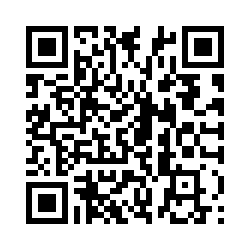